Latin Generation Panel Overview
Mirjana Tasić
Panel chair
ICANN60, ABU DHABI, October, 2017
Latin GP  Overview  - Introduction
Geographic and Linguistic spread
2
3
1
Short history.
Scope of work
.
4
5
6
Members
Challenges with scope and solutions
Challenges with membership and solutions
[Speaker Notes: This is a stylized agenda slide for your presentation.

To delete a box, if there are too many boxes, click the edge of the box, ensure the entire box is highlighted, then DELETE.  

To update the numbers and text, click inside the circle for the numbers or in the box for the text, revise the text.]
Latin GP  Overview - Short history
Summer 2016 - GP restart with new call for volunteers
Real work started October, 2016
GP proposal finalized and sent to IP at the beginning of May, 2017
GP seated on  Monday 15 May, 2017 
Proposal for formation of Latin Generation Panel
Latin GP Overview – Geographic and linguistic spread
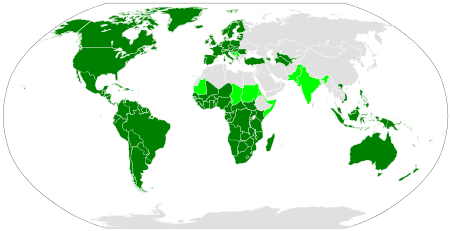 The dark green areas show the countries where the Latin script is the sole main script. 
Light green shows countries where Latin co-exists with other scripts. 
Grey areas - Latin-script alphabets are sometimes extensively used in areas 
colored grey due to the use of unofficial second languages, such as French in Algeria 
and English in Egypt, and to Latin transliteration of the official script, such as pinyin in China
Latin GP  Overview – Scope of the work
Maximal Starting repertoire V2(MSR-2)
Lowercase letters
 UNICODE ranges
Controls and Basic Latin
Controls and Latin-1 Supplement
Latin Extended-A
Latin Extended-B
IPA Extensions  
Combining Diacritical Marks 
Combining Diacritical Marks Supplement
Latin Extended Additional
Latin Extended-C
Non exhaustive list of 455 languages in scope
Non exhaustive list of EGIDS 1-5  languages contains 300 languages
Non exhaustive list of EGIDS 1-4  languages contains 180 languages
Maximal Starting repertoire V2(MSR-2) shows  279  Latin script code points
Note:EGIDS stands for the Expanded Graded Intergenerational Disruption Scale.  This is a tool that is used to measure the status of a language in terms of endangerment or development.
Latin GP  Overview - Members
17 members, 3 observers 
Language representatives
Africa								 
Asia						
Australia and Oceania
Europe
North America
 Diversity
Community Representatives		
Linguistic Experts 					
Registry/Registrar Experts 			
Policy Experts 						
Technical community, DNS	Experts		
IDNA/Unicode Experts
Latin GP  Overview - Challenges with scope and solutions
Challenges
Many languages 
Many code points to process
Few linguistic experts
Solutions
Process languages with EGIDS 1-4 first (180)		
Consider processing languages with EGIDS=5 (120) 
Develop simple procedure for developing Latin Script Repertoire
Latin GP Overview - Challenges with membership and solutions
Challenges
Representatives from different geographic regions
Not enough members to cover workload
Solutions
Contacting people during different ICANN venues
Workload divided in two groups
Repertoire Group
Variant Group
Latin GP  Overview  - Current status
Work accomplished
2
3
1
Overview of the plan
Organization of Working Groups
.
Tentative completion date
4
5
6
Unofficial public comment on Principles
[Speaker Notes: This is a stylized agenda slide for your presentation.

To delete a box, if there are too many boxes, click the edge of the box, ensure the entire box is highlighted, then DELETE.  

To update the numbers and text, click inside the circle for the numbers or in the box for the text, revise the text.]
Latin GP  Overview  - Work Plan
[Speaker Notes: To add rows/columns <Click inside the box to add or delete columns or rows, when you right click < hit insert or delete columns to the right or left, or rows to the above or below.  

The tables will auto resize, and become smaller if you add and larger if you delete. 

To change the colors of the boxes, Click < Format Table < Fill < Choose your Color]
Latin GP  Overview  - Work Plan
[Speaker Notes: To add rows/columns <Click inside the box to add or delete columns or rows, when you right click < hit insert or delete columns to the right or left, or rows to the above or below.  

The tables will auto resize, and become smaller if you add and larger if you delete. 

To change the colors of the boxes, Click < Format Table < Fill < Choose your Color]
Latin GP Overview – Organization of Working Groups
Repertoire Working group
10 members
Developing Principles for inclusion and exclusion of code points in Latin script for the Root Zone LGR
Processing Languages to build the Repertoire
Variant Working Group
4 members
Developing Principles for Analysis of Variants in the Latin Script for the Root Zone LGR
Developing Variants
Latin GP Overview – work accomplished
Developing Repertoire
145 of 180  EGIDS 1- 4 Languages processed
114 of 279 MSR2 code points attested
38 non MSR2 code points  or code point sequences detected
Developing Variants
In script variants – to be done
Variants with Cyrillic script  - work in progress
Variants with Greek script  - to be done
Variants with any other script  - to be done


Note: Figures on Oct 5th, 2017
Latin GP Overview – Unofficial public comment
Unofficial consultations started on 13. September 2017.
Asking community on proposed 
Principles for inclusion and exclusion of code points in Latin script for the Root Zone LGR
Principles for Analysis of Variants in the Latin Script for the Root Zone LGR
Expectations
Improvement of Principles
Latin GP  Overview  - Tentative completion date
Jul
2017
Jan
2018
Feb
2018
Mar
2018
Apr
2018
Jul
2018
Developing Principles
Developing Code points Repertoire and Variants
Integration of different groups work products
Discuss WLE Rules needed for Latin Script LGR
Prepare Latin Script LGR Proposal for Public Comment
Submission to ICANN
To Summarize: work started on 15. May 2017.
14 months is estimated time for project finalization
[Speaker Notes: To adjust the length and width of the arrow, click on the arrow, grab a corner, and lengthen or shorten, depending on your preference.  

To add a bubble, click on the bubble, ensure it is fully highlighted, COPY and PASTE.  Then drag the bubble to your preferred placement.  

To delete a bubble, click on the bubble, ensuring it is highlighted and click DELETE.  If you make a mistake, go to your top bar on PP and click EDIT, UNDO]